LIFECYCLE - Úvod
Jaroslav Kudr pro OATGM
Úvod
Aktivity jsou základním stavebním kamenem mobilních aplikací a mohou existovat v mnoha různých stavech. Každá aktivita začíná inicializací (načtení do paměti a spuštění) a končí destrukcí (končí a je vymazána z paměti). Mezi těmito stavy existuje ještě řada stavů, kterými aktivita může projít.
Při přechodu aktivity z jednoho stavu do druhého je generována událost na kterou může programátor reagovat přeprogramováním odpovídající metody a definovat tak činnost která bude se změnou stavu provedene. Například před koncem aktivity zapsat její aktuální stav.
Stavy aktivity
Podle stavu aktivity může OS organizovat operační paměť a uvolňovat paměť potřebným procesům uvolňováním procesů aktivit, které zrovna nejsou aktivní.
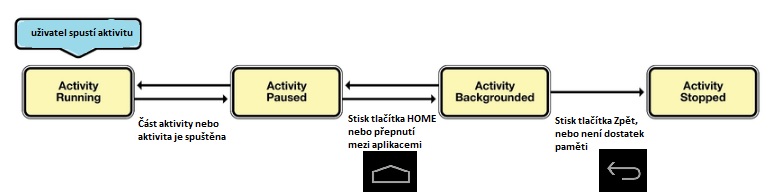 Znovuvytvoření aktivity jako reakce na změnu konfigurace
Znovuvytvoření aktivity jako reakce na změnu prostředí. 
Nejčastěji na otočení obrazovky.
Lifecycle Metody
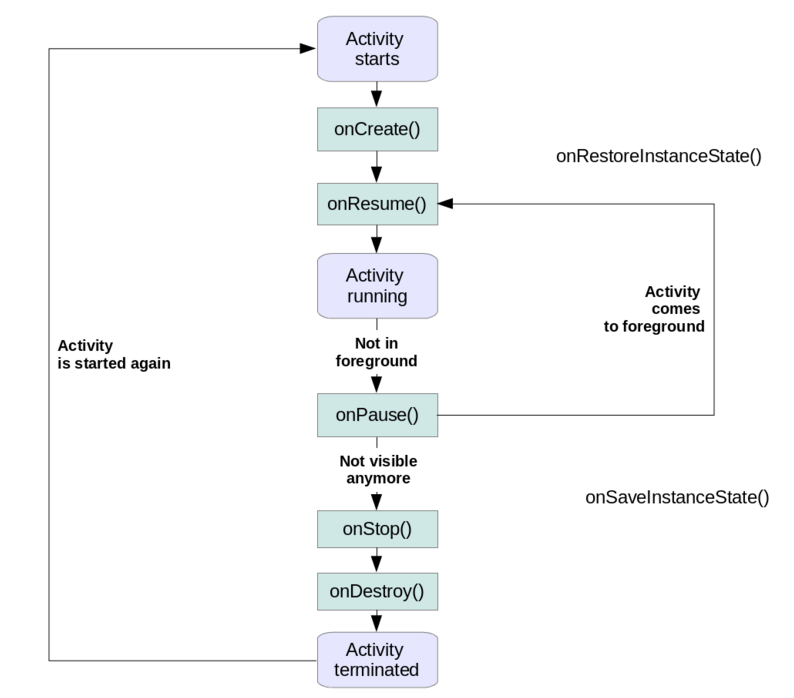 Následuje demonstrace použití jednotlivých lifecycle metod